Survey of Local Election Officials
Charles Stewart III
MIT
December 3, 2013
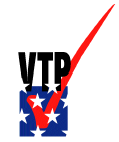 Background
Purpose:  To hear from the election administrators themselves, about what is happening, where we are headed, and what we need to do to improve elections.
Relationship to Cincinnati presentation
Cincinnati:  
1,400 responses
Exploration of open-ended responses
Today:
3,191 responses
Exploration of close-ended responses
Survey Design
Survey of all local election officials in the U.S.
Conducted by Sentis Research, using a variety of modes
Research team:  Stephen Ansolabehere, Daron Shaw, and Charles Stewart III
Data and reports will be made available through the Caltech/MIT Voting Technology Web site
Research support provided by the William and Flora Hewlett Foundation and the Democracy Fund
Response rate
3,191/7,779 responses (41%)
From every state except Wyoming
Slight skew to Southern states
Slight skew to medium-sized jurisdictions
Variety of contexts
Nearly 8,000 local election jurisdictions in the United States
Approximately 3,300 counties in the United States
50% of voters are in the 163 largest election jurisdictions (break at 241,213)
Topics
Spending and staffing
(Disaster planning)
Organization of precincts
Allocation of poll workers
Training of poll workers
Things that went well
Things that were a challenge
Lines
Things that will be a challenge
Spending and staffing
Spending and Staffing
Total spending in 2012
$2.6b
Census of Government comparisons:
17/1000% of $1.5T local government spending
10% of general government spending
A little larger than running parking facilities
26,300 central staff
¼% of local government employees
(Roughly 500,000 precinct staff)
Equivalent to fire department or public hospital employment
Disaster Planning
Q6. Does your office have an explicit plan for running the election in the event of natural disasters or other emergencies that may disrupt elections? 
1. Yes, we have an explicit plan 
2. No, but we have a planning process under way 
3. No, and we have no planning process currently under way 

98. Don’t know
organization of precincts
Organization of precincts
How are poll workers allocated?
How are voting machines allocated?
How Are Poll Workers Allocated?State Constraints
Q18. Does your state have any rules regarding the number of poll workers that must be allocated to each polling place or is that left entirely up to your office?
How Are Poll Workers Allocated?State Constraints
41%  State rules determine the number of poll workers per precinct
41%  My state imposes some rules on the number of poll workers, but the local office has discretion
13%  The number of poll workers at each precinct is entirely up to the local offices
5%	Don’t know
How are poll workers allocated?
Q19. How do you determine how many poll workers there will be in each polling place?
The allocation of poll workers
23%	I allocate poll workers in proportion to the number of people who voted in each precinct in the last similar election.
19%	I allocate poll workers in proportion to the number of registered voters
17%	I allocate poll workers based on a formula that is determined by state law or regulation.
12%	I allocate the same number of poll workers to each polling place.
6%	I allocate poll workers based on problems at polling places such as long lines at the last election. 
7%	I allocate based on the amount of voting equipment assigned to the polling place to support the turnout
2%	I allocate based on language needs at the polling place
12%	Other (specify)
Allocation rules vary by size
Training of poll workers
The Training of Poll Workers
Q21.  How much training did the typical first-time poll-worker receive prior to the November, 2012, election? [An estimate is fine.]
Q22. How much training did the typical poll-workers with the most responsibility (for example, polling place supervisors) receive prior to the November, 2012, election? [An estimate is fine.]
Average Hours Training
things that went well
Q9.… thinking about the 2012 elections, which of the following aspects of election administration worked especially well in your jurisdiction? (Choose up to 3)
Voting Technology and voting machine capacity 
Availability of Polling Places 
Management, Operation, and Design of Polling Places 
Availability of Poll Workers 
Training and Management of Poll workers 
Ballot Simplicity and Ballot design 
Voter education 
Management and processing of provisional ballots 
Management and processing of Absentee Voting 
Management and processing of Early Voting
Accessibility for Uniformed and Overseas Voters 
Accessibility for people with disabilities or other special needs 
Ballot design, signage, and communications for people who do not speak English or with limited English proficiency 
Quality of Voter Registration Lists and Management of Poll Books 
Staffing of the Election Office on Election Night 
Keeping Lines to a Minimum 
Preparedness for natural disasters or other emergencies 
Other (specify) 
Nothing in particular/Don’t know
Things that Went Well
concerns
Concerns
Q10. What were the biggest concerns or problems in 2012?
Concerns
Did Someone Say “Lines?”
Q26. Did your jurisdiction experience long lines (approximately one hour or more) at any precincts or early voting sites in the 2012 general election? 
1. Yes, long lines were common and widespread 
2. Yes, but only at some locations 
3. Yes, but only at one or two locations 
4. There were no appreciable lines in my jurisdiction
98. Don’t know
What Caused the Lines?
Q27. Which factors do you believe contributed most to those lines? [Please check all that apply]
1. Registration problems 
2. Insufficient numbers of poll books 
3. Inadequate space at the polling place 
4. Insufficient numbers of voting machines or ballots 
5. Insufficient numbers of poll workers at the location 
6. Overly long or complicated ballots 
7. Limited English proficiency of many voters 
8. Inadequate education of Voters on How to Vote 
9. People in the Wrong Precincts 
10. Too many people showed up at the same time 
11. Not enough early voting days/Increase in voters in last few days of early voting 
Other (specify) _______________________________ 
98. Don’t know
looking forward
Q16. Looking forward, over the next 5 to 10 years what areas of election administration are in significant need of improvement or an upgrade? (Choose 3)
conclusion